PHY 712 Electrodynamics
12-12:50 AM  MWF  Olin 103

Plan for Lecture 12:
Continue reading  Chapter 5
Examples of magnetostatic fields
Magnetic dipoles
Hyperfine interaction
02/10/2020
PHY 712  Spring 2020 -- Lecture 12
1
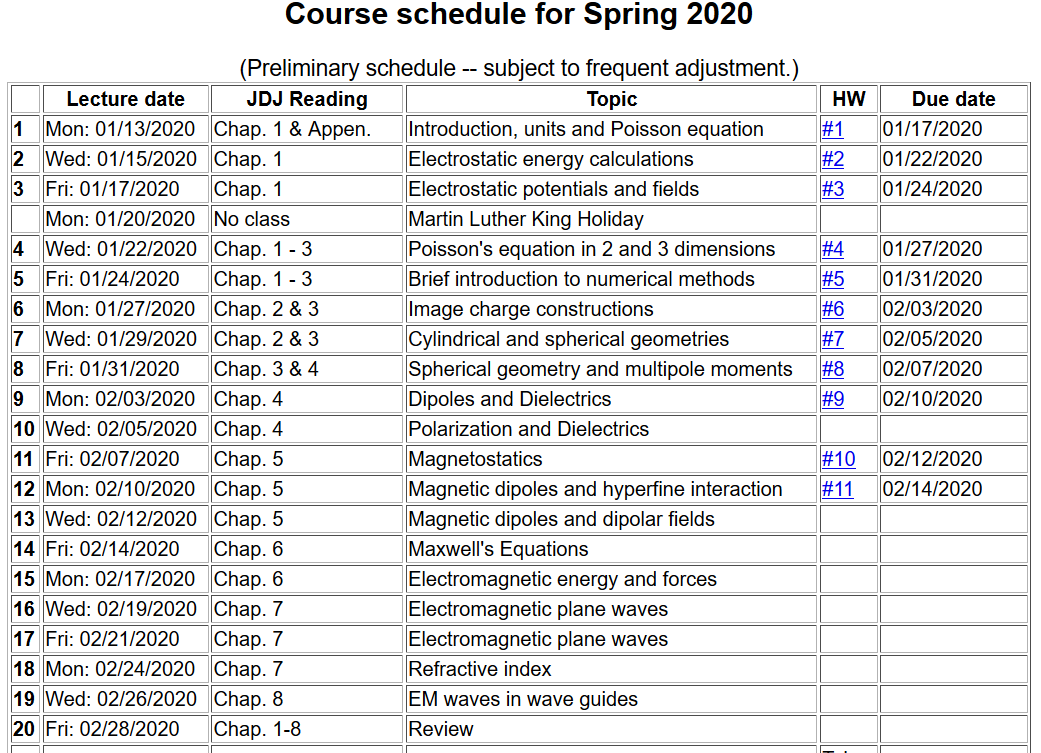 02/10/2020
PHY 712  Spring 2020 -- Lecture 12
2
Various forms of Ampere’s law :
02/10/2020
PHY 712  Spring 2020 -- Lecture 12
3
Other examples of current density sources:
02/10/2020
PHY 712  Spring 2020 -- Lecture 12
4
Details of the electron orbital magnetic dipole moment
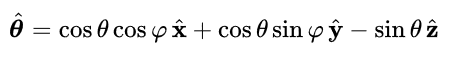 Note that:
02/10/2020
PHY 712  Spring 2020 -- Lecture 12
5
Summary of magnetic field generated by point magnetic dipole moment:
02/10/2020
PHY 712  Spring 2020 -- Lecture 12
6
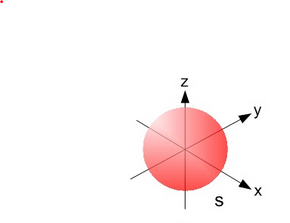 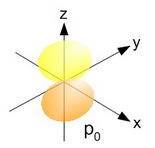 02/10/2020
PHY 712  Spring 2020 -- Lecture 12
7